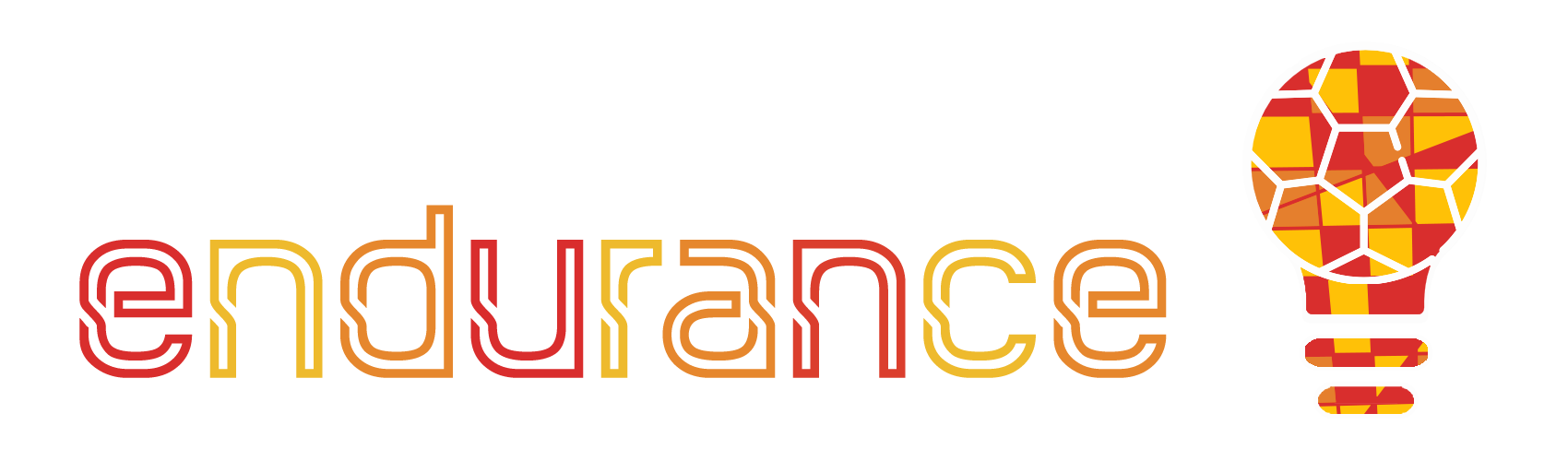 EKONOMIJA I FINANCIJE
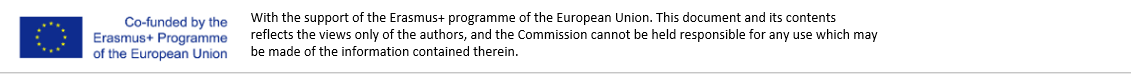 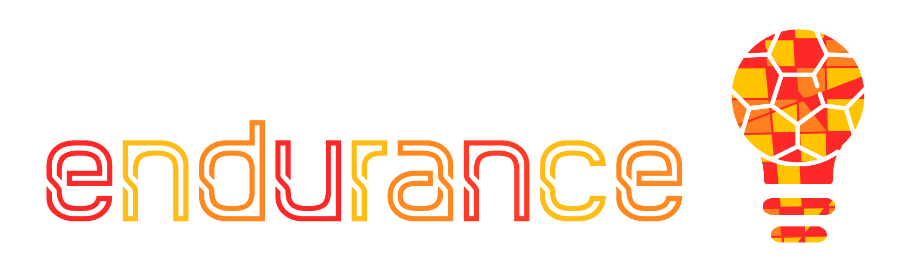 SADRŽAJ
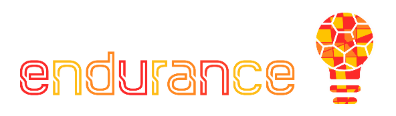 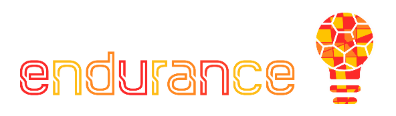 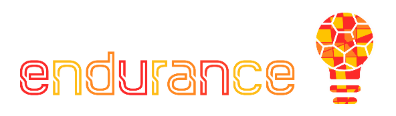 OSNOVNO PREDVIĐANJE TROŠKOVA

1.1.	Osobni proračun za preživljavanje
1.2.	Troškovi pokretanja poduzeća
2. FINANCIJSKI PLAN

2.1.	Upoznavanje s osnovnim financijskim pojmovima
2.2.	Izrada vlastitog financijskog plana
3. MOGUĆNOSTI FINANCIRANJA/PRIKUPLJANJA SREDSTAVA
3.1.	Mogućni načini financiranja i prikupljanja sredstava
3.2. Predstavljanje poslovne ideje investitorima/bankama
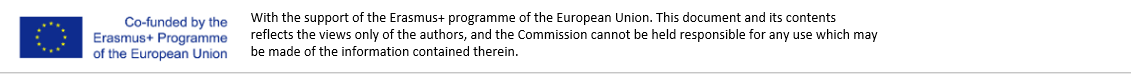 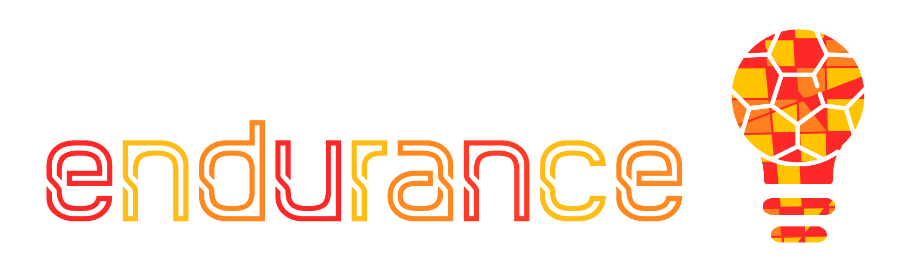 1. OSNOVNO PREDVIĐANJE TROŠKOVA
1.1. Osobni proračun za preživljavanje
Važno je da budući poduzetnici:
• Budu iskreni prema sebi i ne podcjenjuju troškove
• U izračun uključe "luksuzne" troškove (izlasci, putovanja, restorani)

iznos koji budući poduzetnik treba da pokrije svoje osobne troškove, ne računajući priljev novca iz drugih izvora osim njegovog obrta/poduzeća sljedećih 12 mjeseci.
Popunite tablicu osobnog proračuna!
UKUPNI OSOBNI PRIHODI
UKUPNI OSOBNI TROŠKOVI
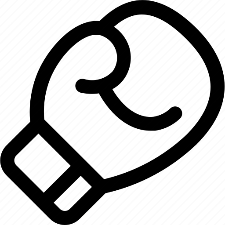 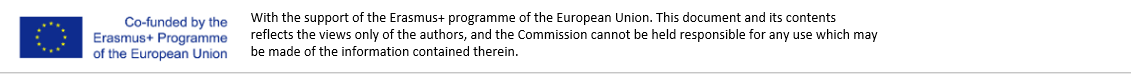 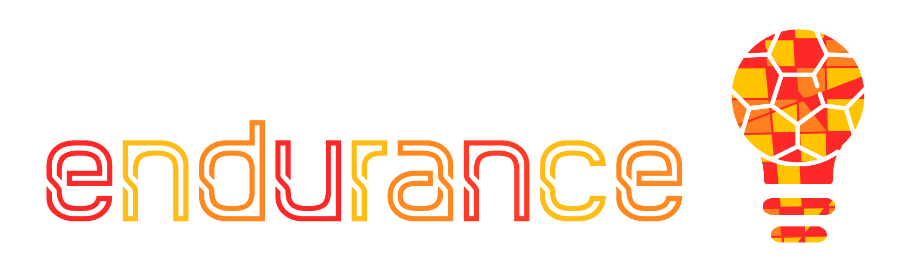 OSNOVNO PREDVIĐANJE TROŠKOVA
1.2. Troškovi pokretanja poduzeća
Iznos koji vam je potreban prije pokretanja posla
Koliko novaca moram uložiti da bih pokrenuo vlastiti posao?


Izračunajte 
troškove 
vašeg poduzeća!
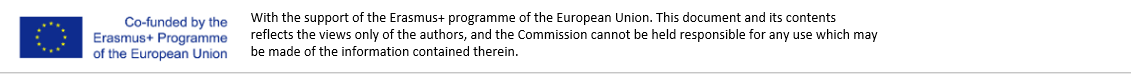 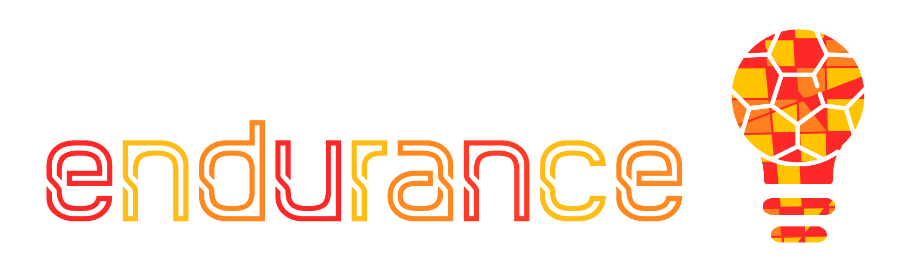 2.	FINANCIJSKI PLAN
Plan potrošnje poslovanja na temelju prihoda i rashoda za određeno razdoblje (mjesec, kvartal, godinu). 
Identificira raspoloživi kapital, procjenjuje potrošnju i pomaže predvidjeti prihod. To je pomoć u planiranju poslovnih aktivnosti i služi za postavljanje financijskih ciljeva.
Sastavni dijelovi financijskog plana jesu:
VARIJABILNI TROŠAK
NOVČANI TIJEK
PROCIJENJENI PRIHOD
JEDNOKRATNI TROŠAK
PLANIRANI REZULTAT POSLOVANJA
FIKSNI TROŠAK
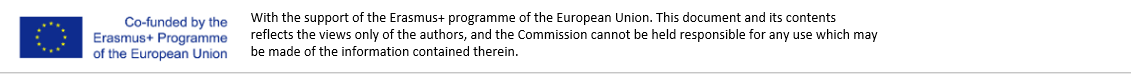 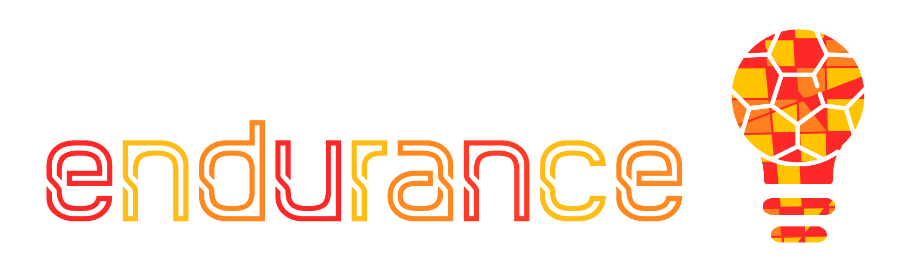 2. FINANCIJSKI PLAN
2.1.	Upoznavanje s osnovnim financijskim pojmovima - Prihodi / Rashodi, Primici / Izdaci, Dobit / Gubitak / Financijski rezultat 
Sortiraj točne pojmove
novac koji očekujete da ćete zaraditi prodajom robe i usluga
PROCIJENJENI PRIHOD
Sistematizirani prikaz primitaka i izdataka novca u određenom vremenskom razdoblju
PLANIRANI REZULTAT POSLOVANJA
NOVČANI TIJEK
neočekivani trošak koji bi mogao nastati prilikom vašeg poslovanja u bilo kojoj godini
JEDNOKRATNI TROŠAK
iznos koji ostaje nakon oduzimanja procijenjenih troškova od prihoda
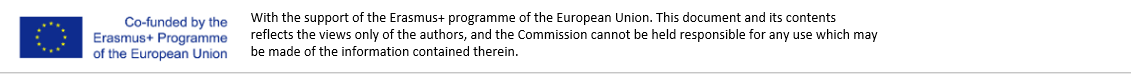 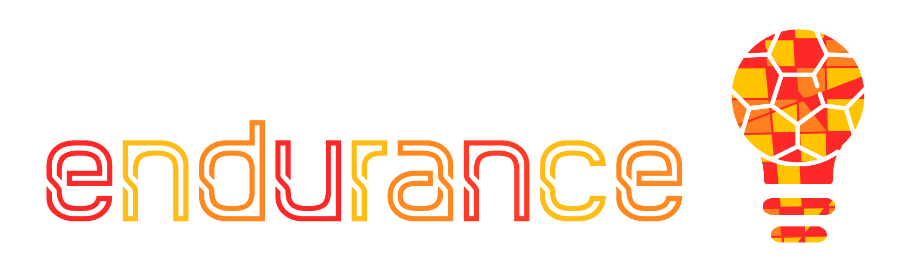 2. FINANCIJSKI PLAN
2.1.	Upoznavanje s osnovnim financijskim pojmovima - Prihodi / Rashodi, Primici / Izdaci, Dobit / Gubitak / Financijski rezultat 
Sortiraj točne pojmove
Troškovi sirovina
Osiguranje
Troškovi rada – povećana proizvodnja
Bankovne naknade
FIKSNI TROŠKOVI
VARIJABILNI TROŠKOVI
Zakup
Energy costs – increased production
Marketing
Internet
Troškovi prijevoza
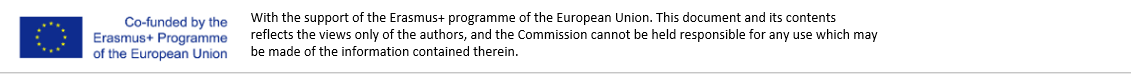 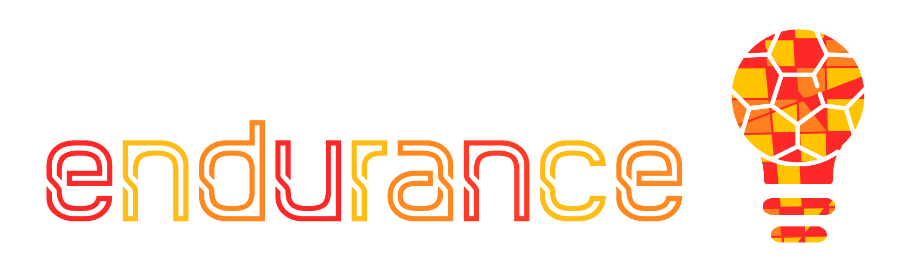 2. FINANCIJSKI PLAN
2.2. Izrada vlastitog financijskog plana

Pogledajte videozapis 5 razloga zašto vam je financijski plan potreban: https://www.youtube.com/watch?v=RlAzZmh9-jE
Popunite tablicu planiranih prihoda i rashoda!
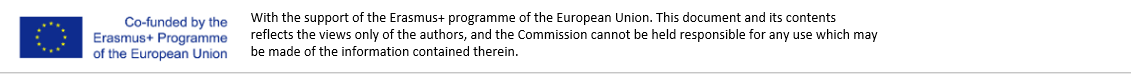 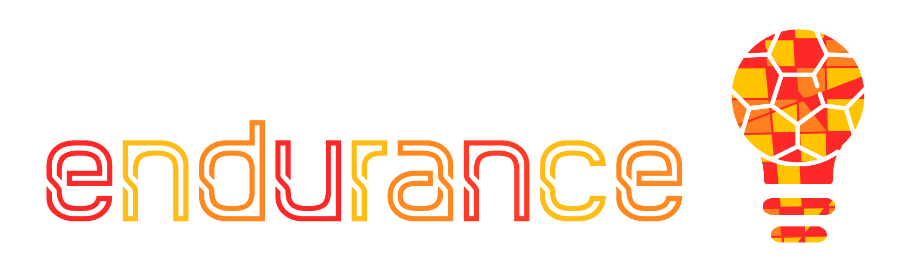 1. FINANCIJSKI PLAN
Zasigurno je bitno u financijski plan uvrstiti i sistematizirani prikaz primitaka i izdataka novca odnosno novčani tijek. 
• Koja je razlika između prihoda i primitka? 
• Koja je razlika između rashoda i izdatka?
PRIMITAK
PRIHOD
RASHOD
IZDATAK
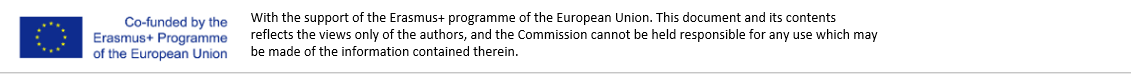 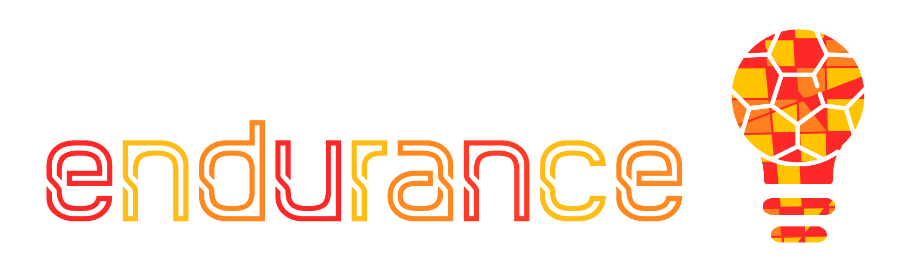 3. 3.	MOGUĆNOSTI FINANCIRANJA / PRIKUPLJANJA SREDSTAVA
3.1.	Mogući načini financiranja i prikupljanja sredstava








CROWDFUNDING -ovo je izvrstan alat za dobivanje sredstava za pokretanje vašeg poslovanja kroz skupine malih investitora s manje ograničenja. Dostupne su mnoge platforme za crowdfunding kao što su kickstarter.com, indiegogo.com, funderbeam.com, crowdcube.com
OBITELJ I PRIJATELJI
VLASTITI NOVAC
ANĐELI INVESTITORI
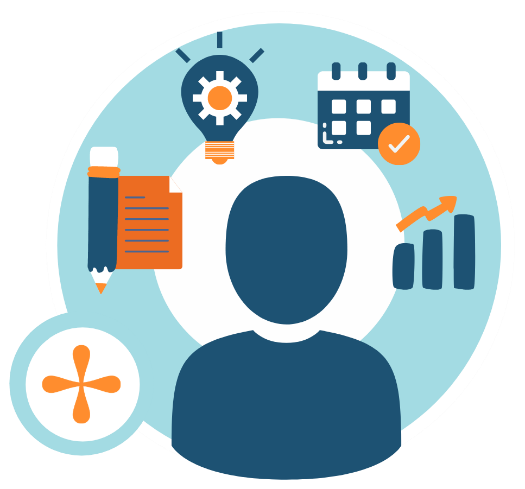 POTPORE
BANKE
CROWDFUNDING
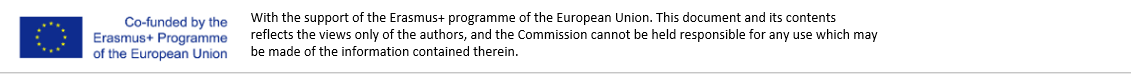 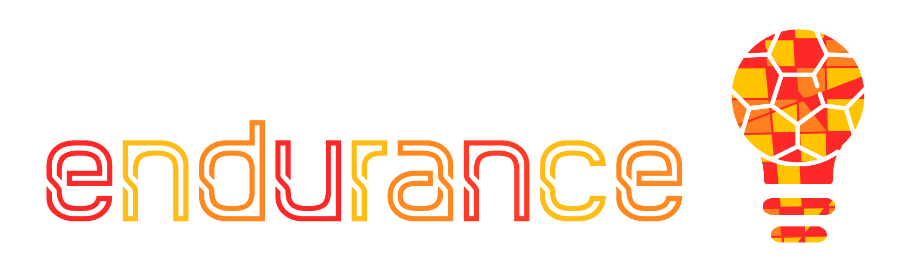 3. MOGUĆNOSTI FINANCIRANJA / PRIKUPLJANJA SREDSTAVA
3.1.	Mogući načini financiranja i prikupljanja sredstava

ANĐELI INVESTITORI - u fazi u kojoj budući poduzetnik predviđa solidne prihode može pristupiti anđelima investitorima koji kao pojedinci ili skupine pojedinaca mogu osigurati kapital za pokretanje njegova poslovanja u zamjenu za vlasništvo ili udio u kapitalu


BESPOVRATNA SREDSTVA (POTPORE DRŽAVE, GRADA, OPĆINE) – određene države, gradovi i općine imaju programe za pomoć poduzetnicima kojima se mogu sufinancirati troškovi opreme, poslovnog prostora, doprinosa, marketinga ili dodjeljuju sredstva za samozapošljavanja. Ovaj izvor financiranja nije standardiziran te ovisi od države, grada, općine.
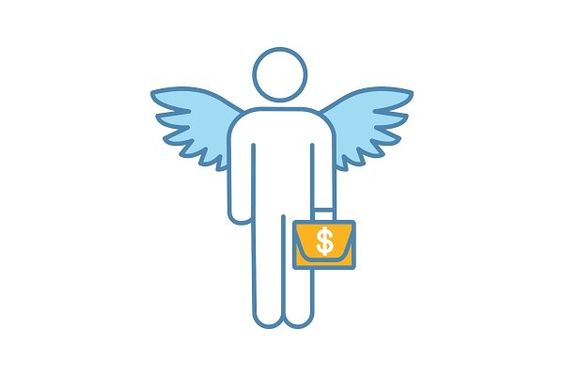 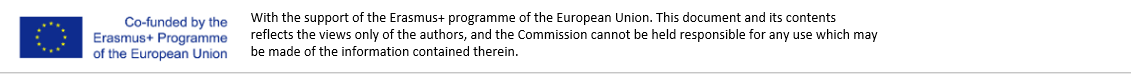 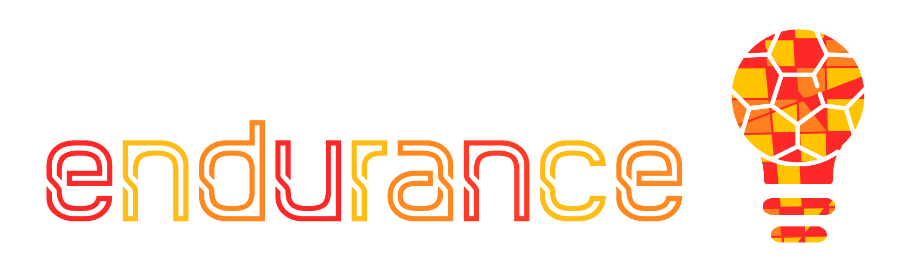 Predstavljanje poslovne ideje investitorima / bankama

Predstavljanje poslovne ideje investitorima/bankama jest prenošenje informacija i ono mora biti jasno i jednostavno strukturirano ovisno o tome kome se poduzetnik predstavlja i na koji način

Naglasak je na informacijama na temelju kojih investitori trebaju donijeti odluku o investiciji

Ono može biti u obliku prezentacije ili pisanom obliku, opisuje poduzetnika i daje detaljan pregled poslovanja poduzetnika.
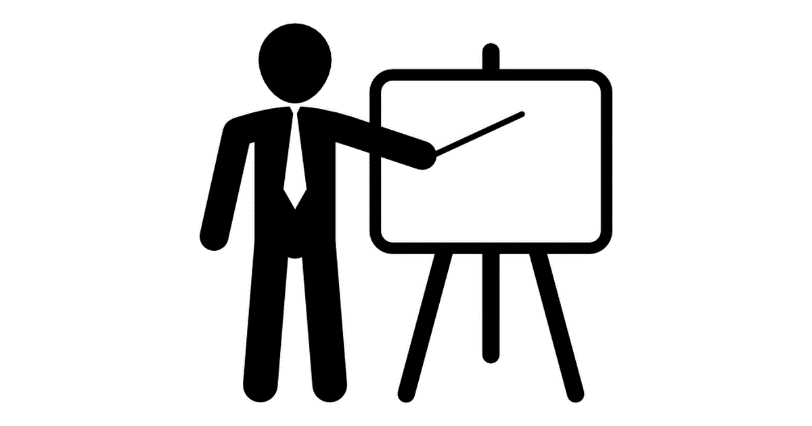 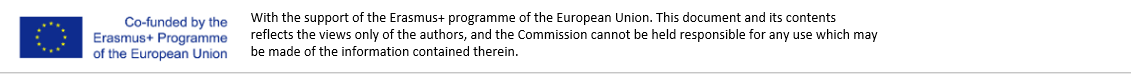 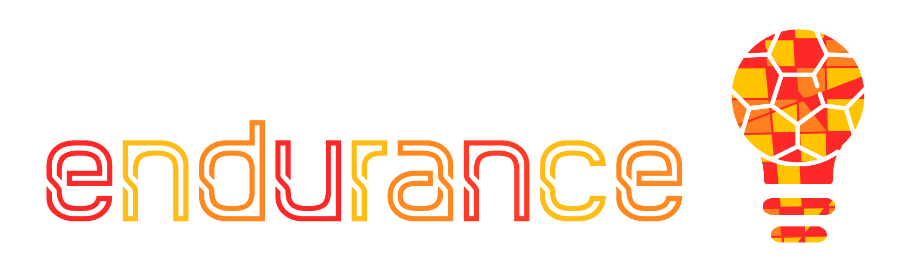 Predstavljanje poslovne ideje investitorima / bankama

Ključni dijelovi: 
•	Problem, rješavanje navedenog problema i dodana vrijednost
•	Misija i vizija
•	Veličina tržišta i tržišne prilike
•	Poslovni model i financijske projekcije
•	Strategija izlaska na tržište i planirani tržišni udjel
•	Članovi tima, njihove kvalifikacije i motivacija
•	Plan namjene investiranog novca unutar vremenskog okvira
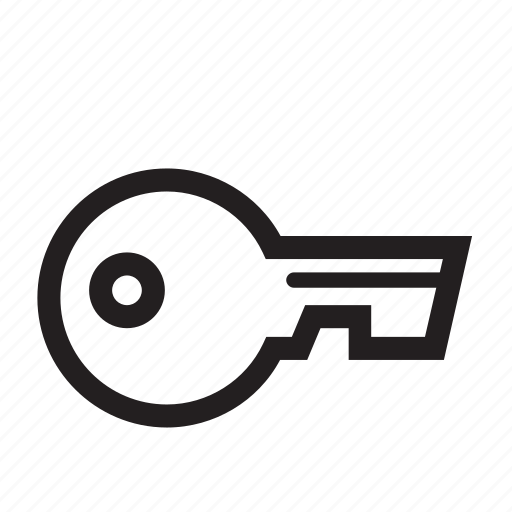 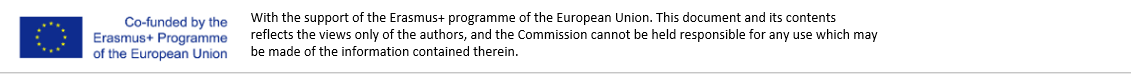 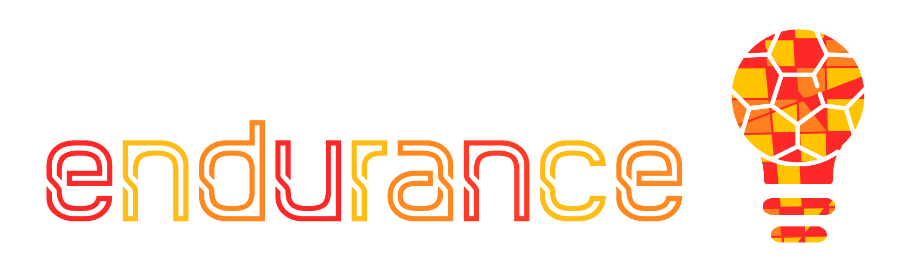 Predstavljanje poslovne ideje investitorima / bankama

Zadatak: napravite prezentaciju poslovne ideje prema investitoru u ppt. formatu
Vodite računa da investitoru predstavite poslovnu ideju i odgovorite na značajno pitanje:
Zašto investitori trebaju uložiti novac u realizaciju baš Vaše ideje? 
Uzmite u obzir da prenesete važne informacije (vodite se ključnim dijelovima navedenim gore), te da prezentacija bude jasna i pažljivo strukturirana
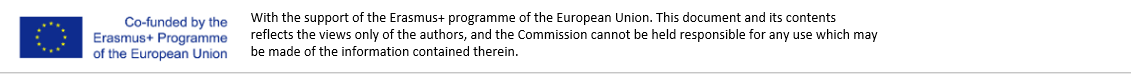 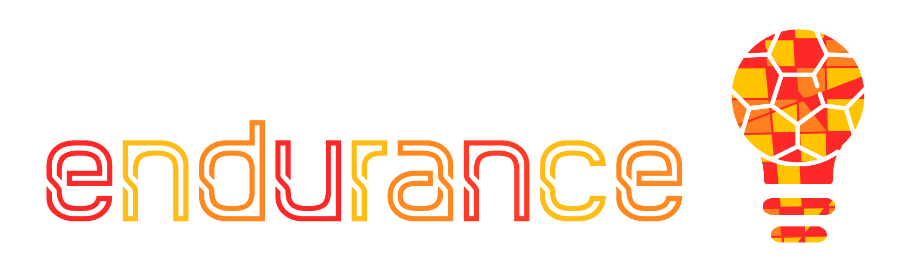 SAŽETAK

Proračun za preživljavanje -  iznos koji budući poduzetnik treba da pokrije svoje osobne troškove, ne računajući priljev novca iz drugih izvora osim njegovog obrta/poduzeća sljedećih 12 mjeseci. Troškovi pokretanja poduzeća predstavljaju iznos koji je potreban budućim poduzetnicima prije pokretanja posla. 
Troškove pokretanja poslovanja možemo podijeliti na: fiksne i varijabilne troškove. Fiksni troškovi: troškovi koje budući poduzetnik ima i ne ovise o proizvedenim proizvodima ili pruženim uslugama. Varijabilni troškovi: troškovi izravno povezani s poslovanjem.
Financijski plan je plan potrošnje poslovanja na temelju prihoda i rashoda za određeno razdoblje (mjesec, kvartal, godinu). Identificira raspoloživi kapital, procjenjuje potrošnju i pomaže predvidjeti prihod. To je pomoć u planiranju poslovnih aktivnosti i služi za postavljanje financijskih ciljeva. 
Sastavni dijelovi financijskog plana jesu: Procijenjeni prihod, Fiksni trošak, Varijabilni trošak, Jednokratni trošak, Novčani tok, Planirani financijski rezultat.
Mogući načini financiranja i prikupljanja sredstava jesu vlastiti novac, obitelj i prijatelji, crowdfunding, anđeli investitori, banke / kreditne linije, potpore.
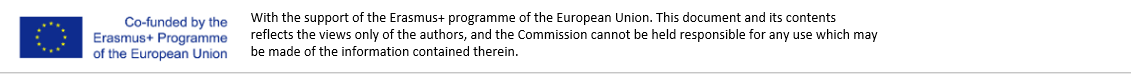 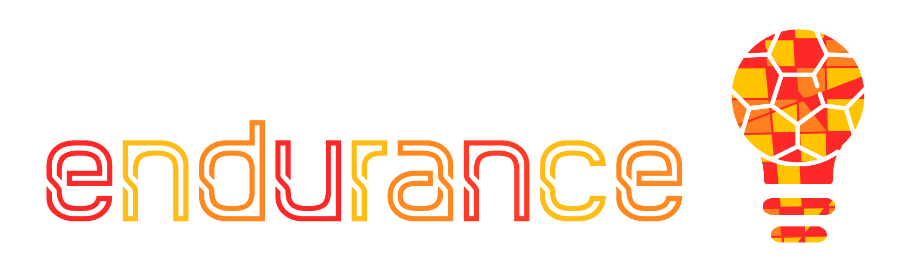 Self-assessment test
Što podrazumijevaju fiksni troškovi?
Što je financijski plan? 
Koji su sastavni dijelovi financijskog plana?
Tko su anđeli investitori?
Prilikom izrade prezentacije predstavljanja Vaše ideje investitorima potrebno je sebi postaviti sljedeće pitanje:
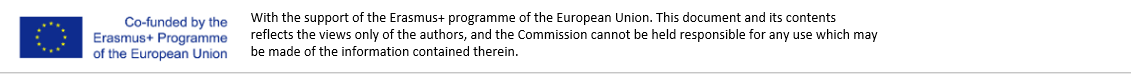